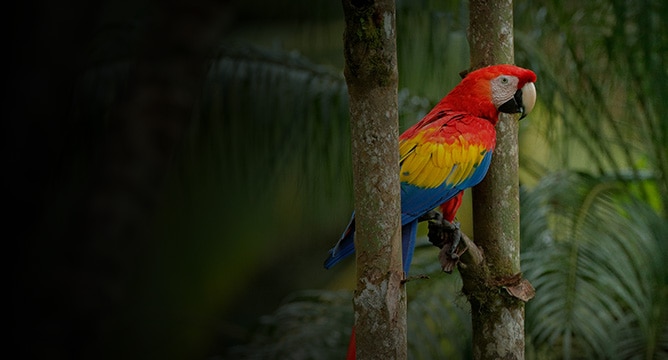 Conservation Leadership: 
Lessons Learned while Working in Latin America and the Caribbean

Amanda Gonzales
Program Officer, Mexico & Caribbean
US Fish and Wildlife Service
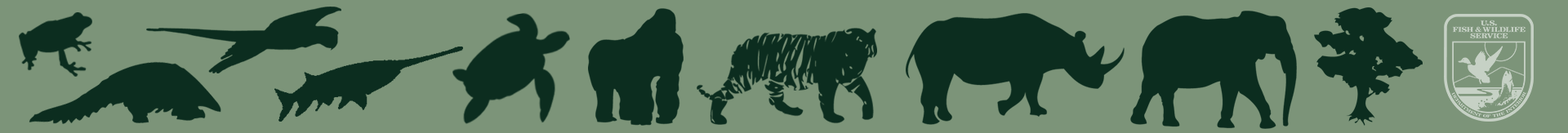 US FISH AND WILDLIFE SERVICE
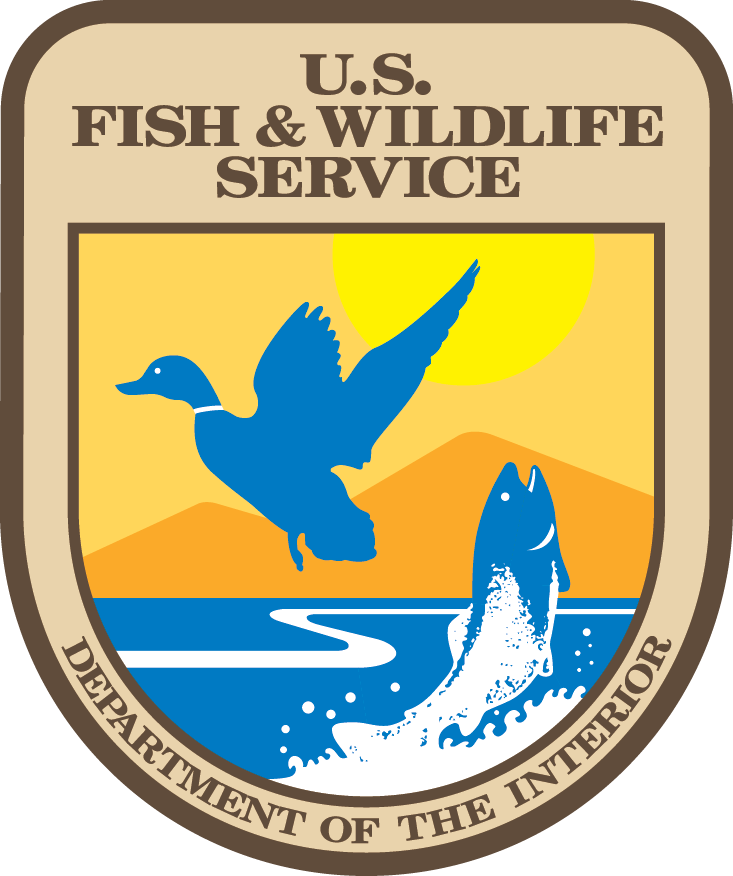 We work with others to conserve, protect and enhance fish, wildlife, plants, and their habitats for the continuing benefit of the American people.
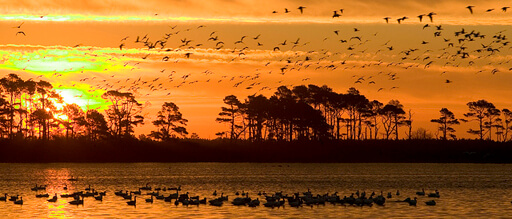 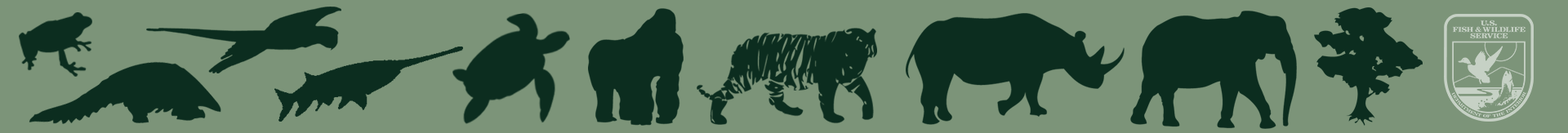 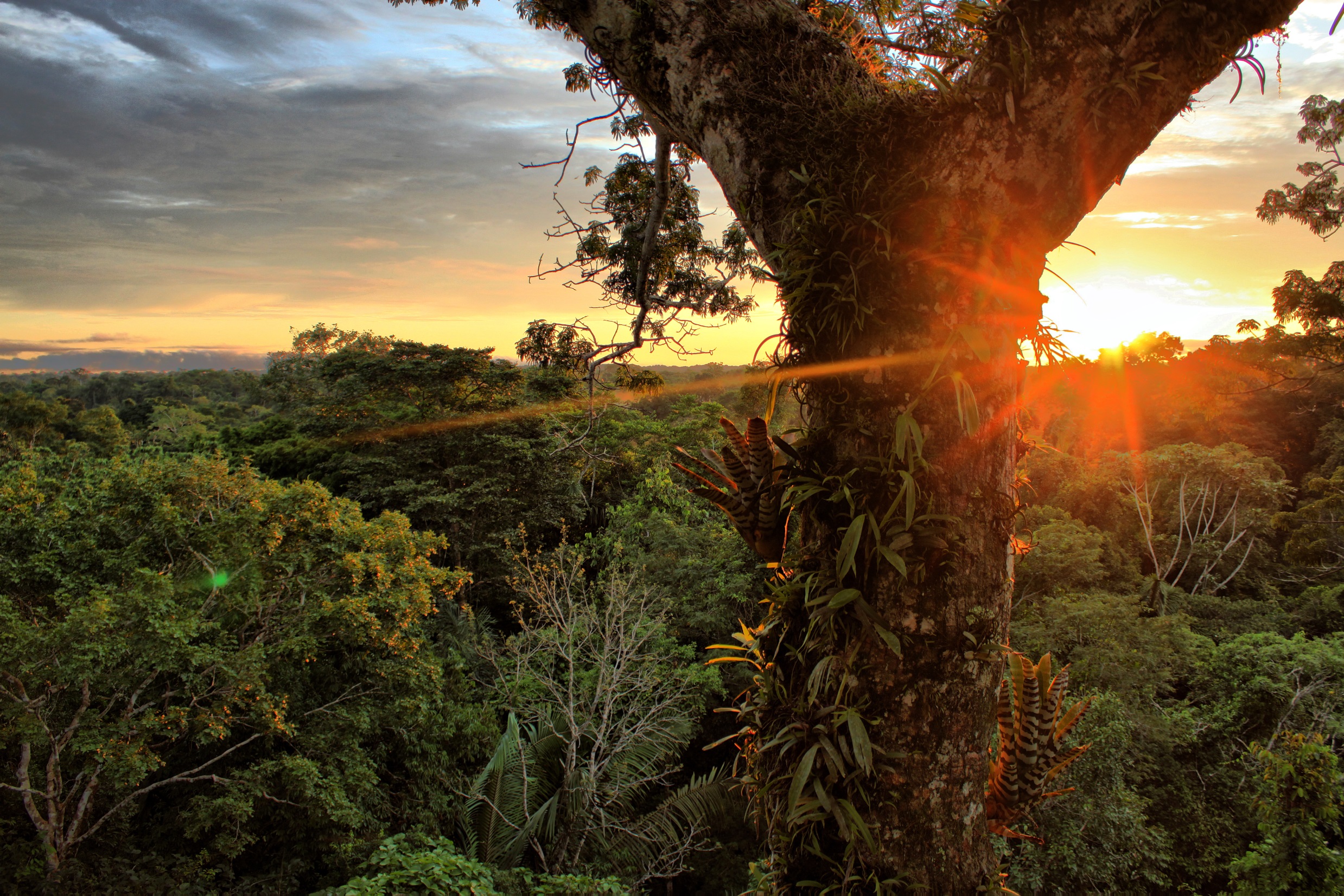 Our work spans the globe, including:
Projects funded in more than 75 countries
565 National Wildlife Refuges 
20 Million Acres of Wilderness
72 National Fish Hatcheries
80 Ecological Services Field Offices
7 National Monuments
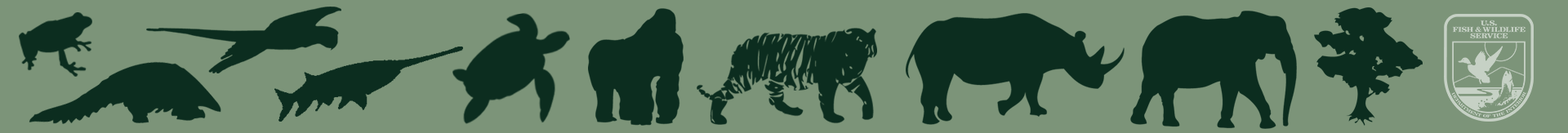 [Speaker Notes: Since then, we have grown significantly, and we currently manage 565 National Wildlife Refuges in the US and support projects in more than 75 countries.]
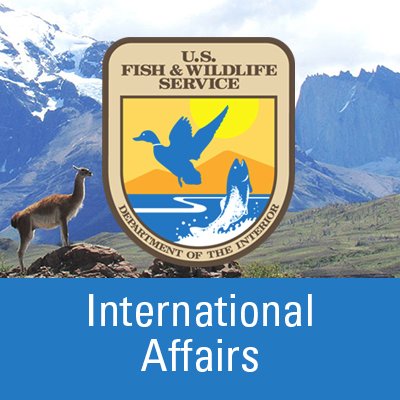 We coordinate domestic and international efforts to protect, restore, and enhance the world’s diverse wildlife and their habitats with a focus on species of international concern.
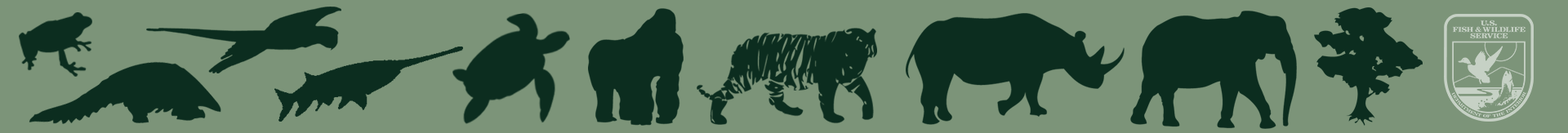 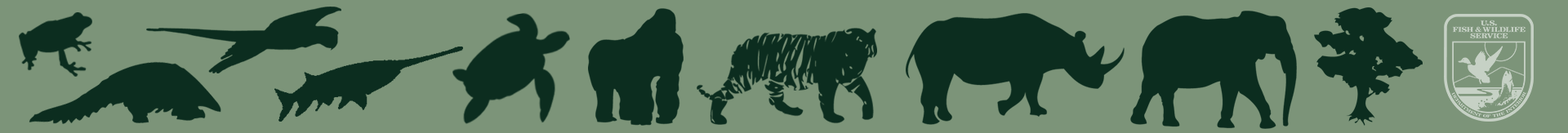 Mexico and Caribbean Programs
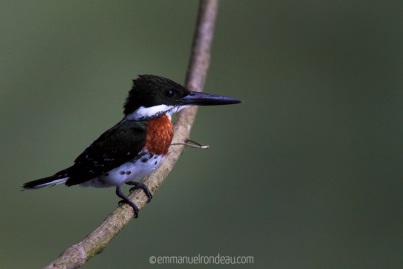 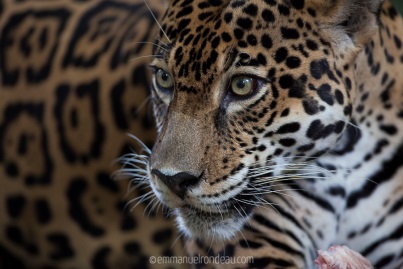 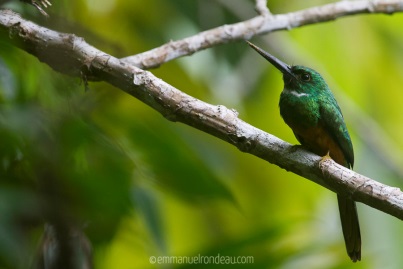 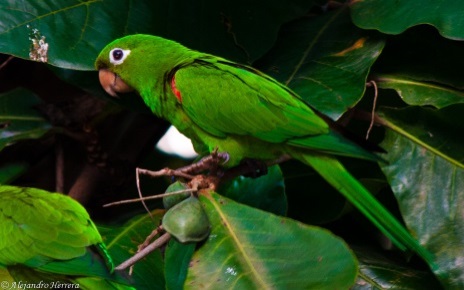 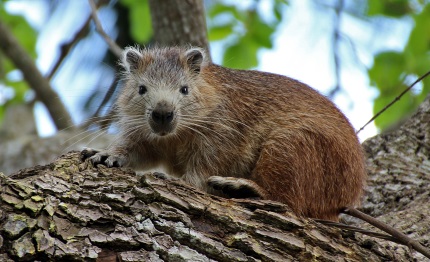 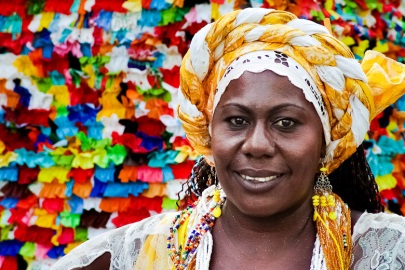 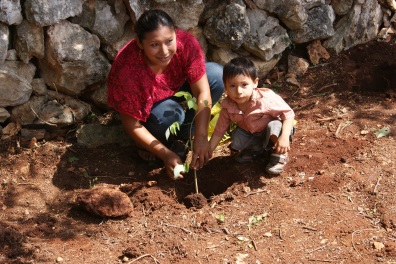 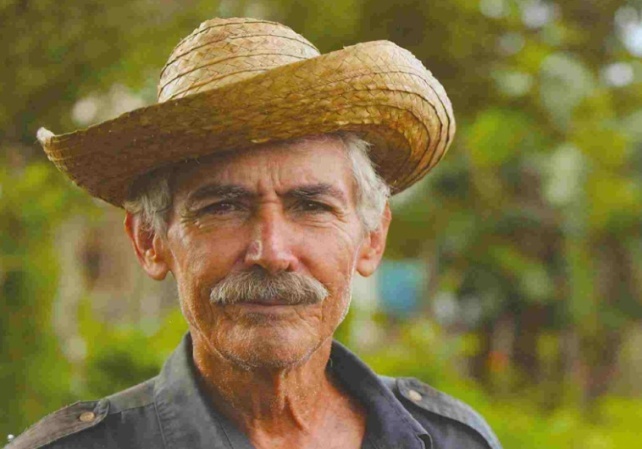 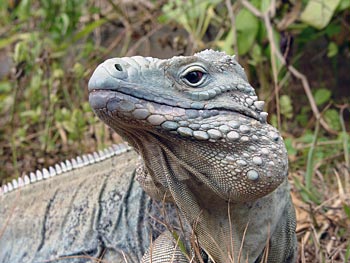 To conserve priority species, habitats and ecological processes across landscapes with high biodiversity value in Mexico and the Caribbean
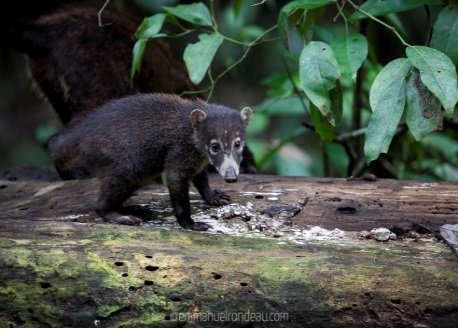 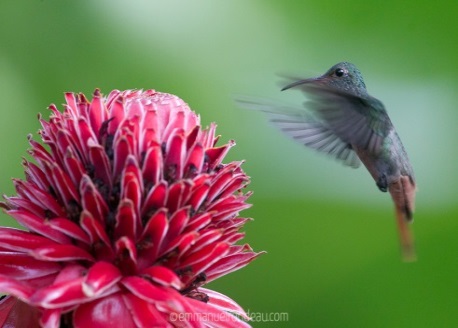 Strategic Priorities
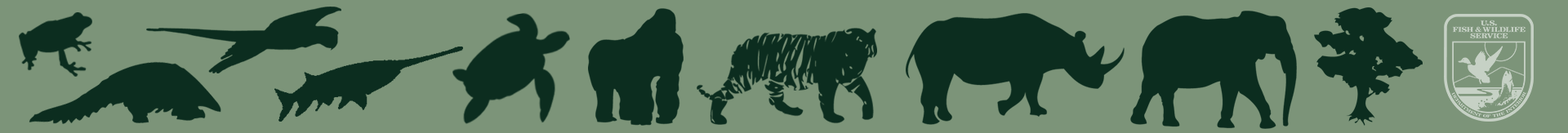 [Speaker Notes: In order to achieve our goal, we provide financial assistance to partners (from NGOs, to local governments, academic and research institutions, and grass roots organizations) working to implement projects addressing 1 or more of the following 5 strategic priorities:]
A Multi-Faceted Approach to Conservation
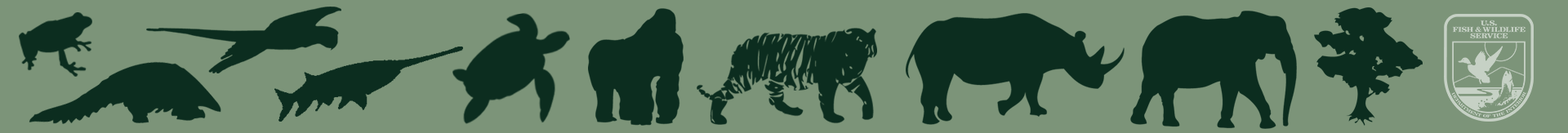 Mexico Portfolio of Projects
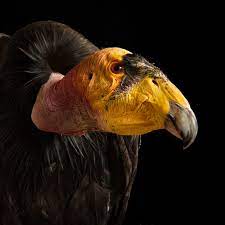 California Condor
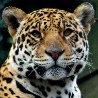 Jaguar
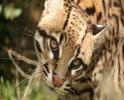 Ocelot & Jaguar
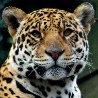 Monarch Butterfly
Migratory Bats
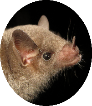 Sea Cucumber
Scarlet Macaw/Parrots
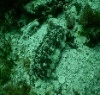 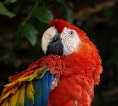 Jaguar
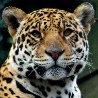 Jaguar
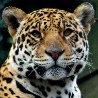 Jaguar
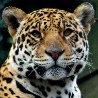 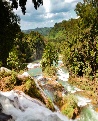 Rain Forest
Caribbean: Success Stories
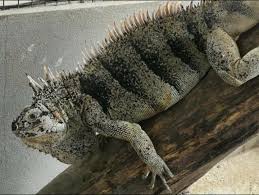 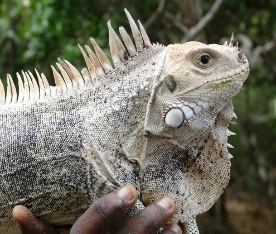 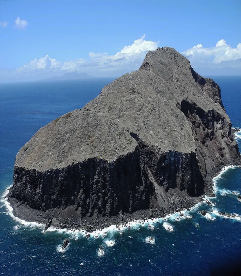 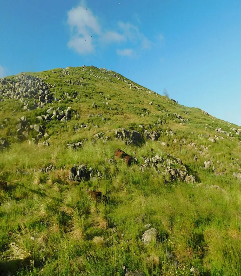 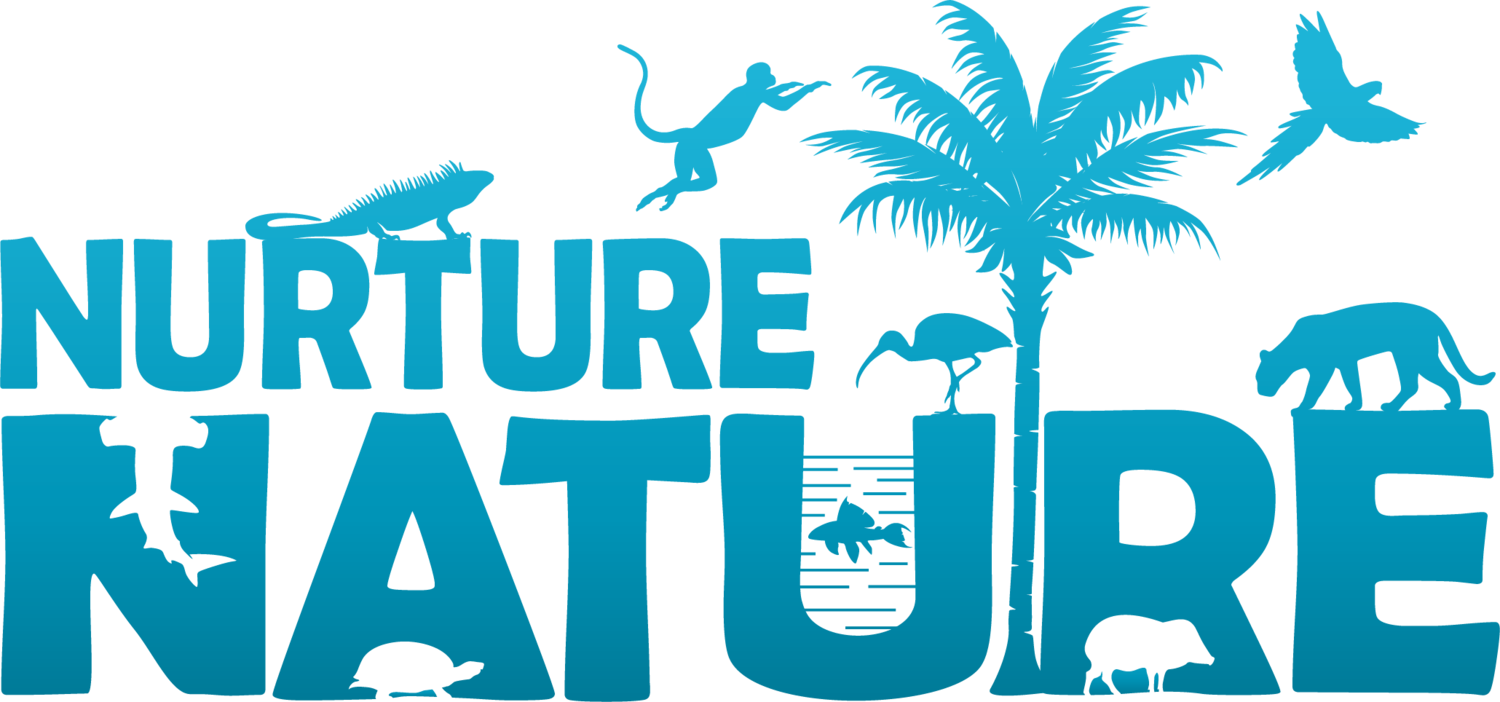 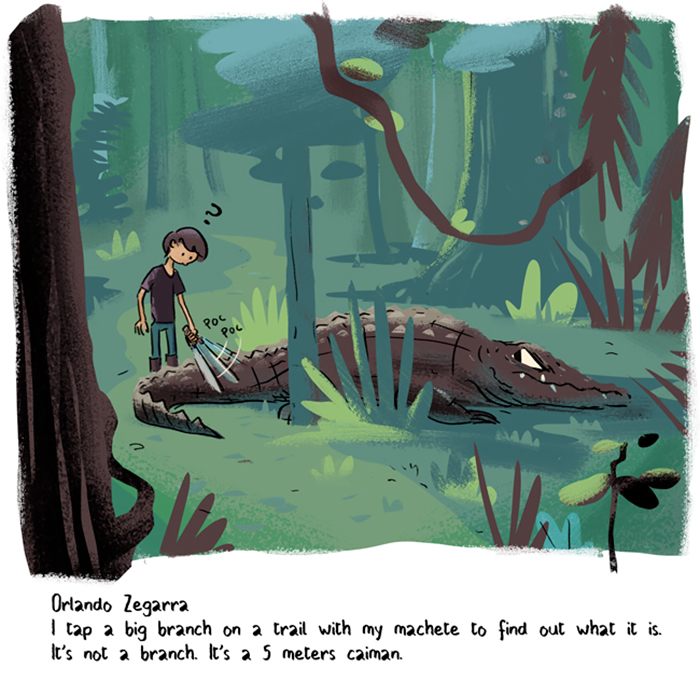 Conservation Leadership:Lessons Learned
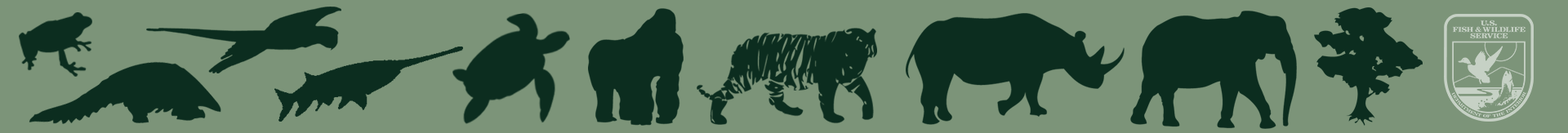 A conservation leader is as a catalytic agent of change, but who is not a solitary figure - one who takes in and reflects the needs and goals of its partnersNatalie Rhoades and Elizabeth Stephenson
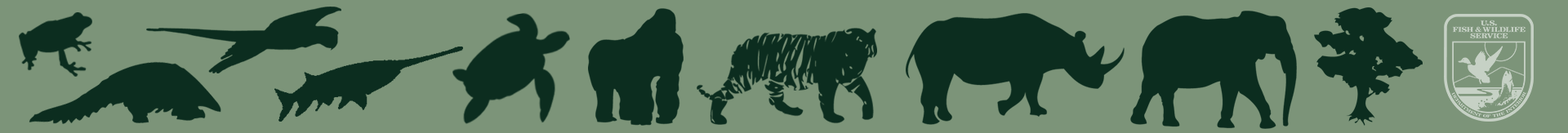 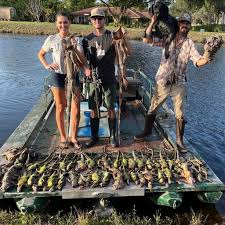 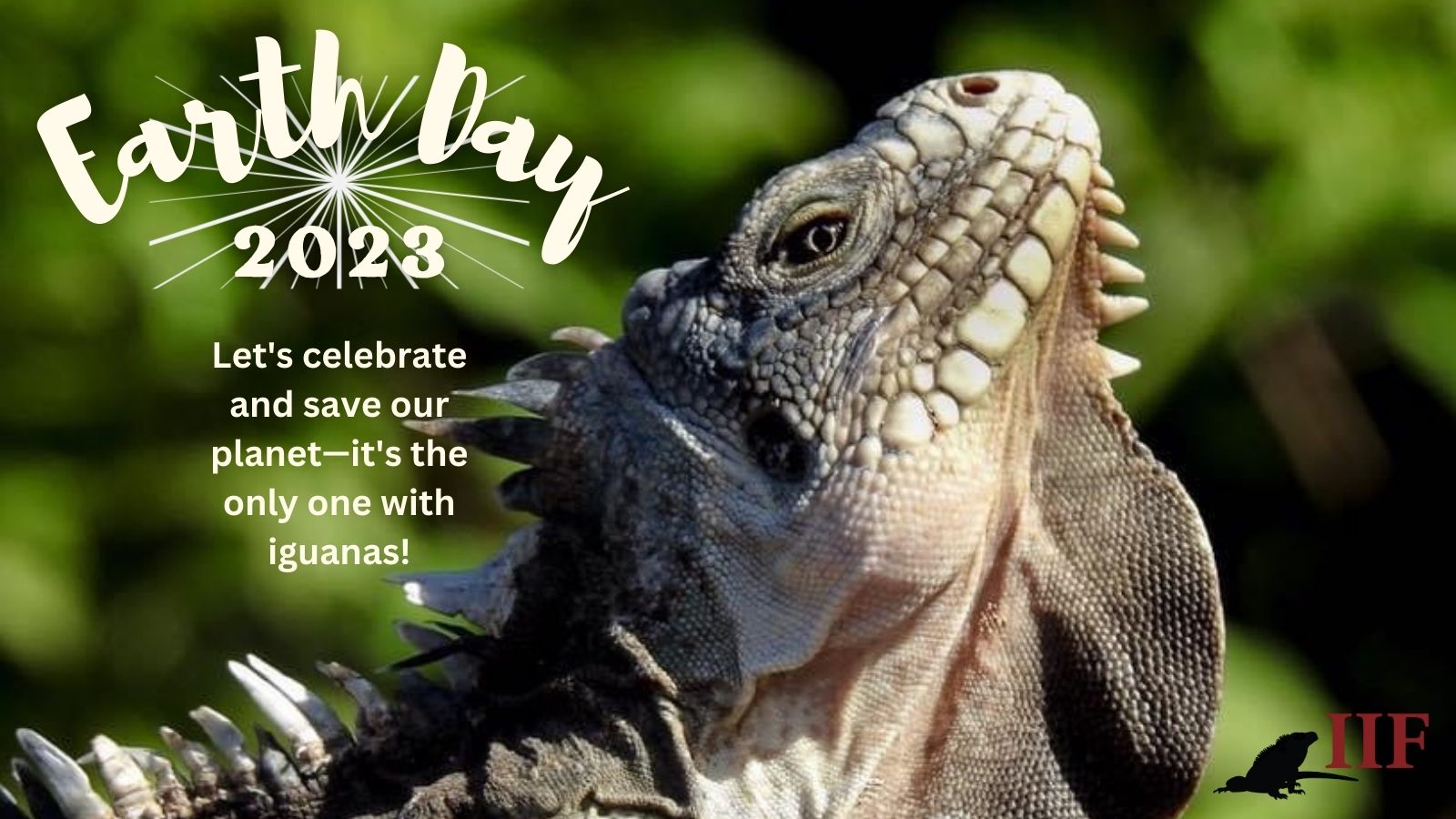 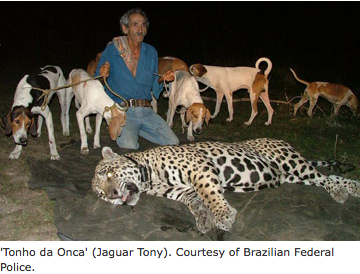 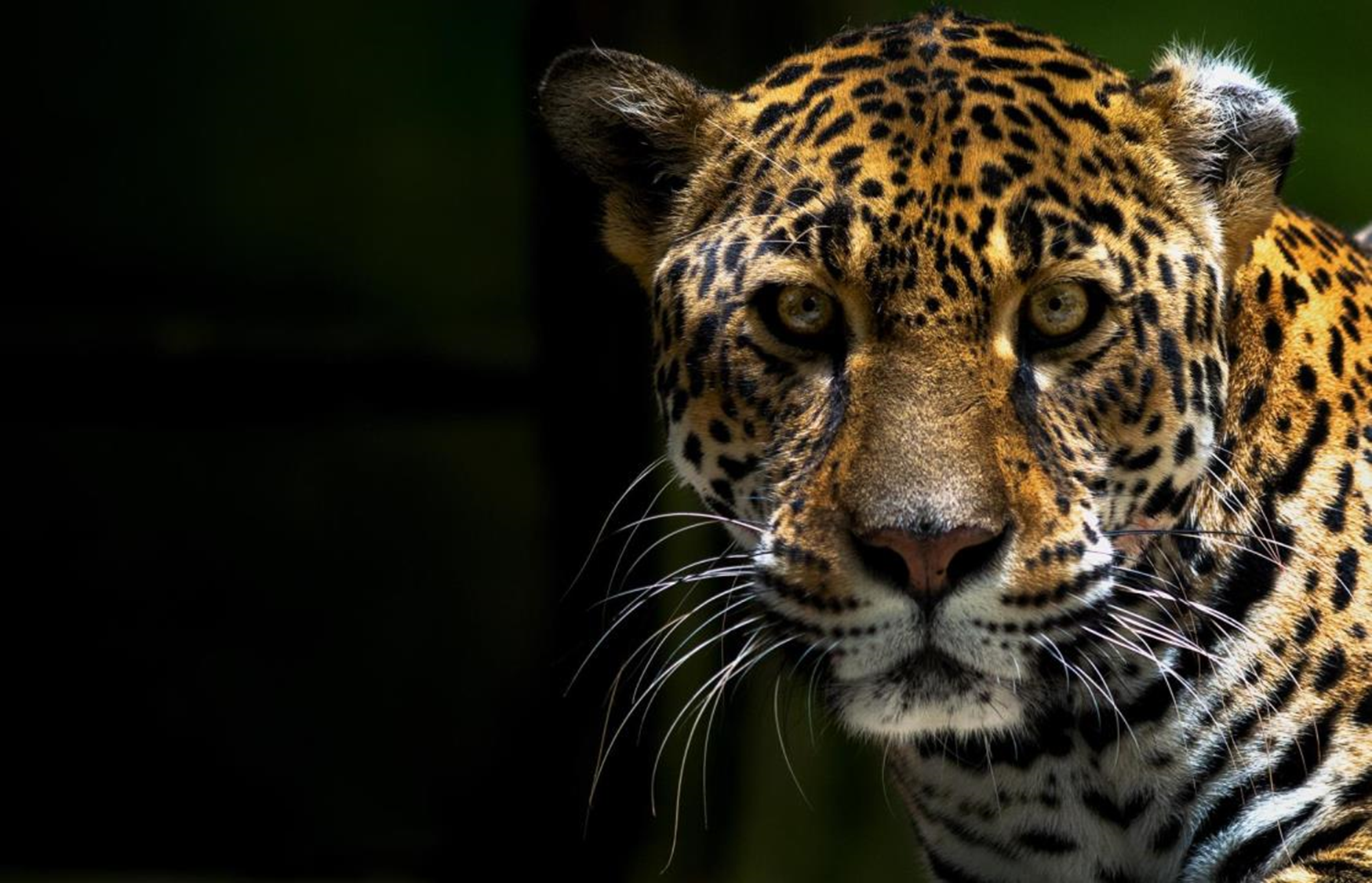 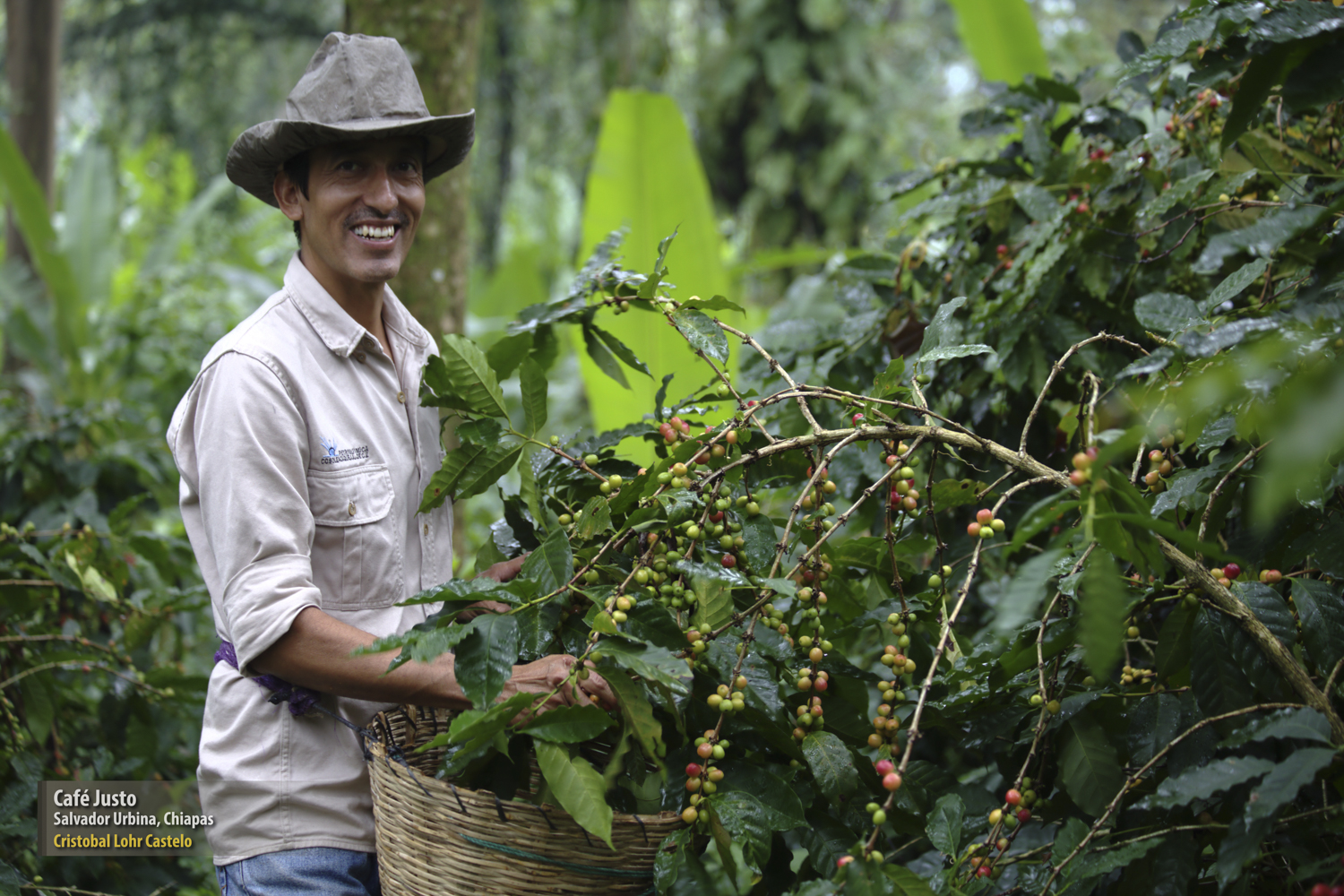 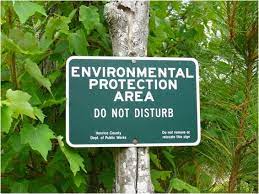 1. It is all about people!
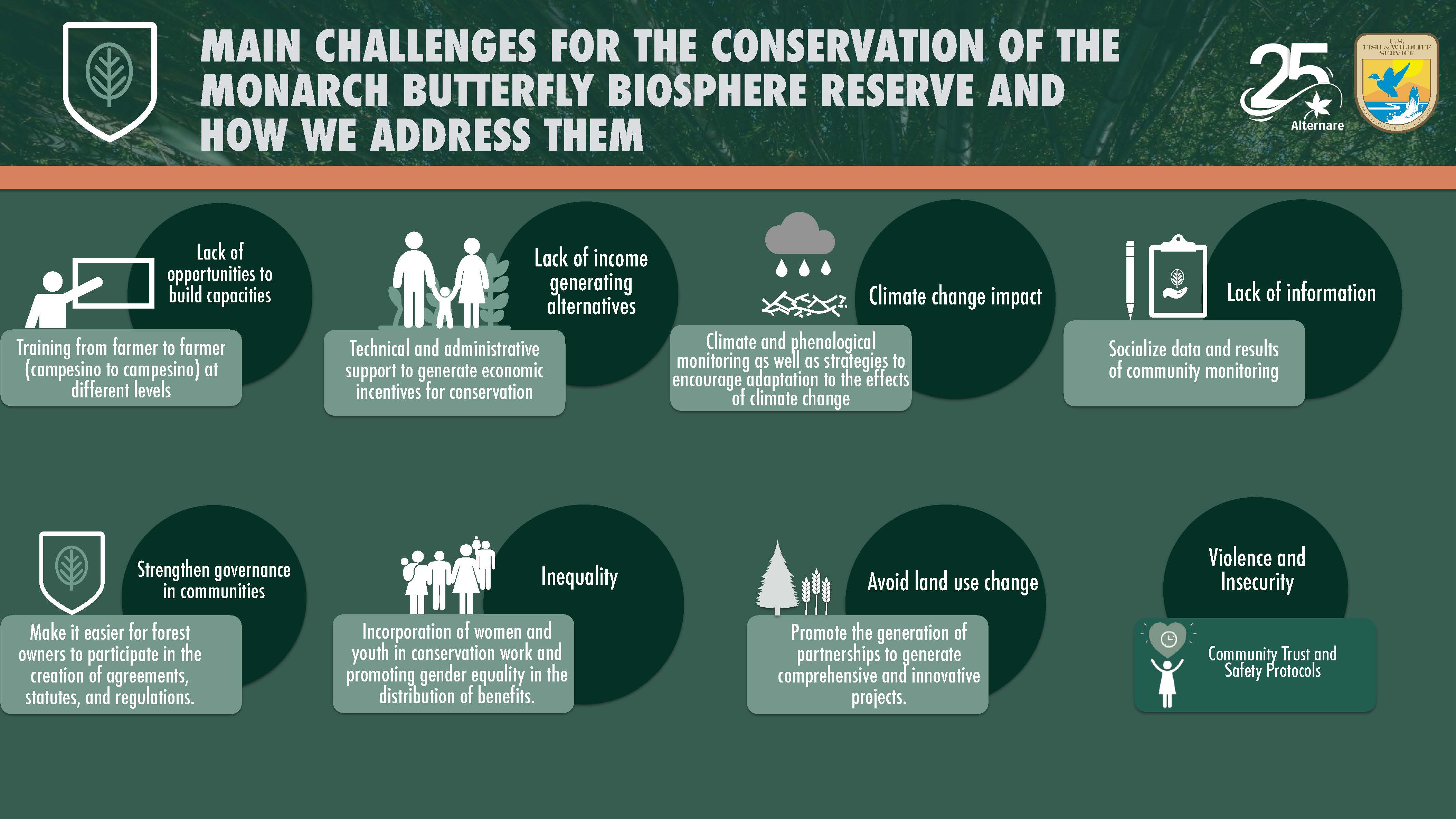 2. Be Curious
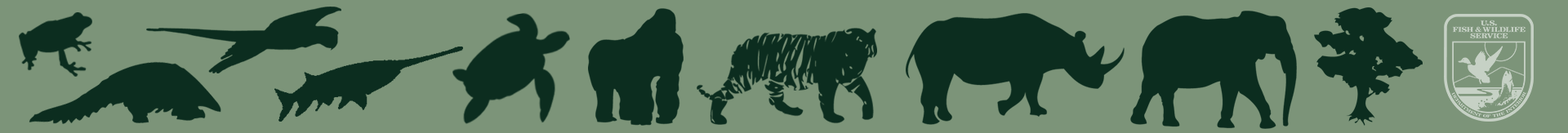 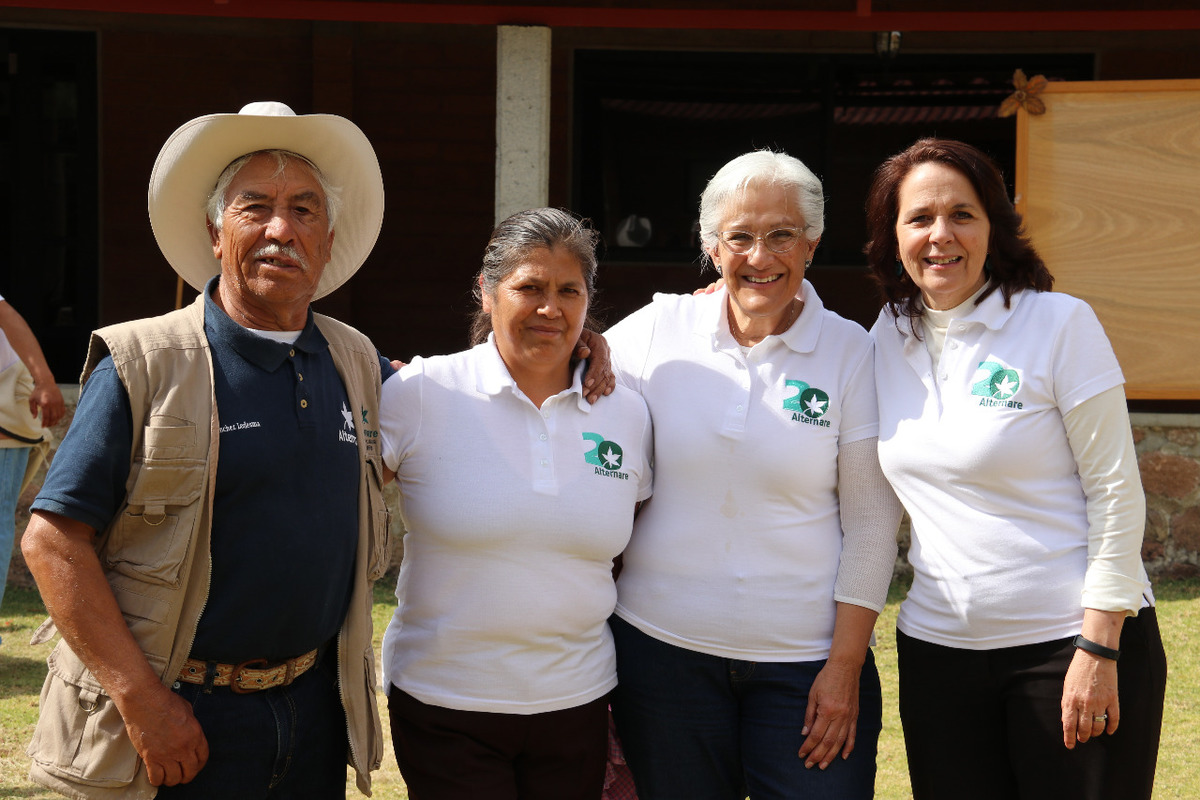 3. Leadership can be applied on many levels
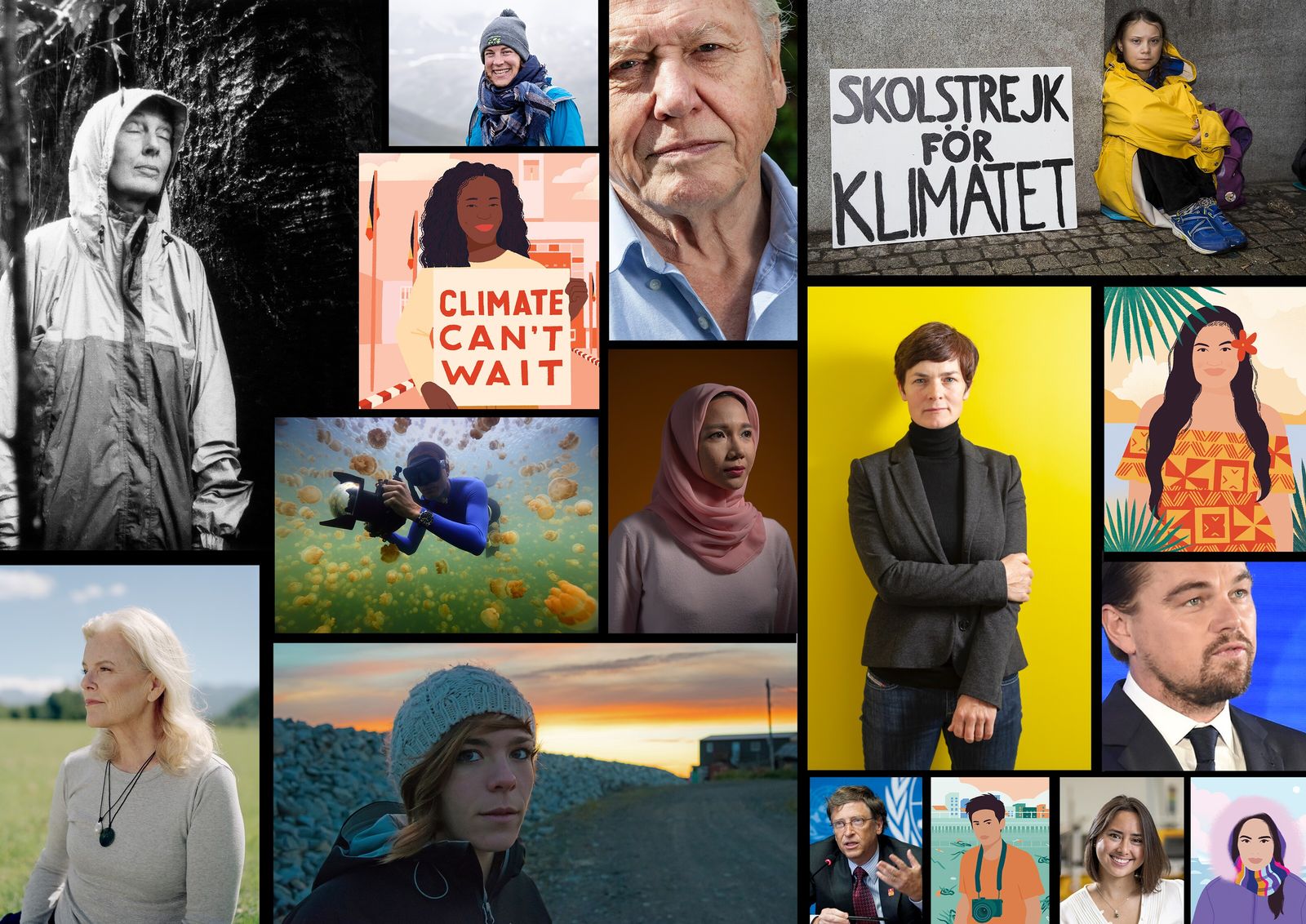 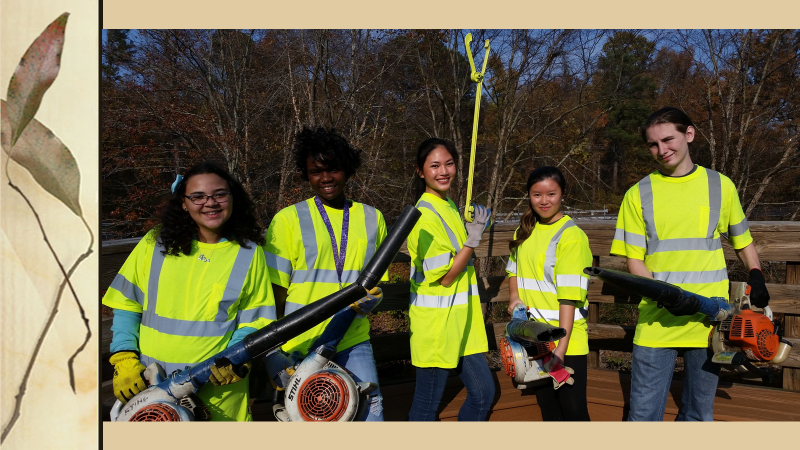 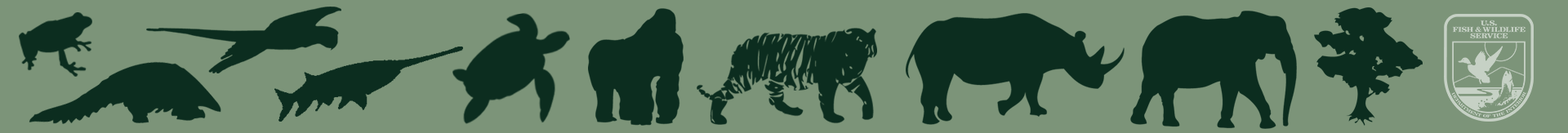 4. Practice Humble Leadership. ALWAYS!
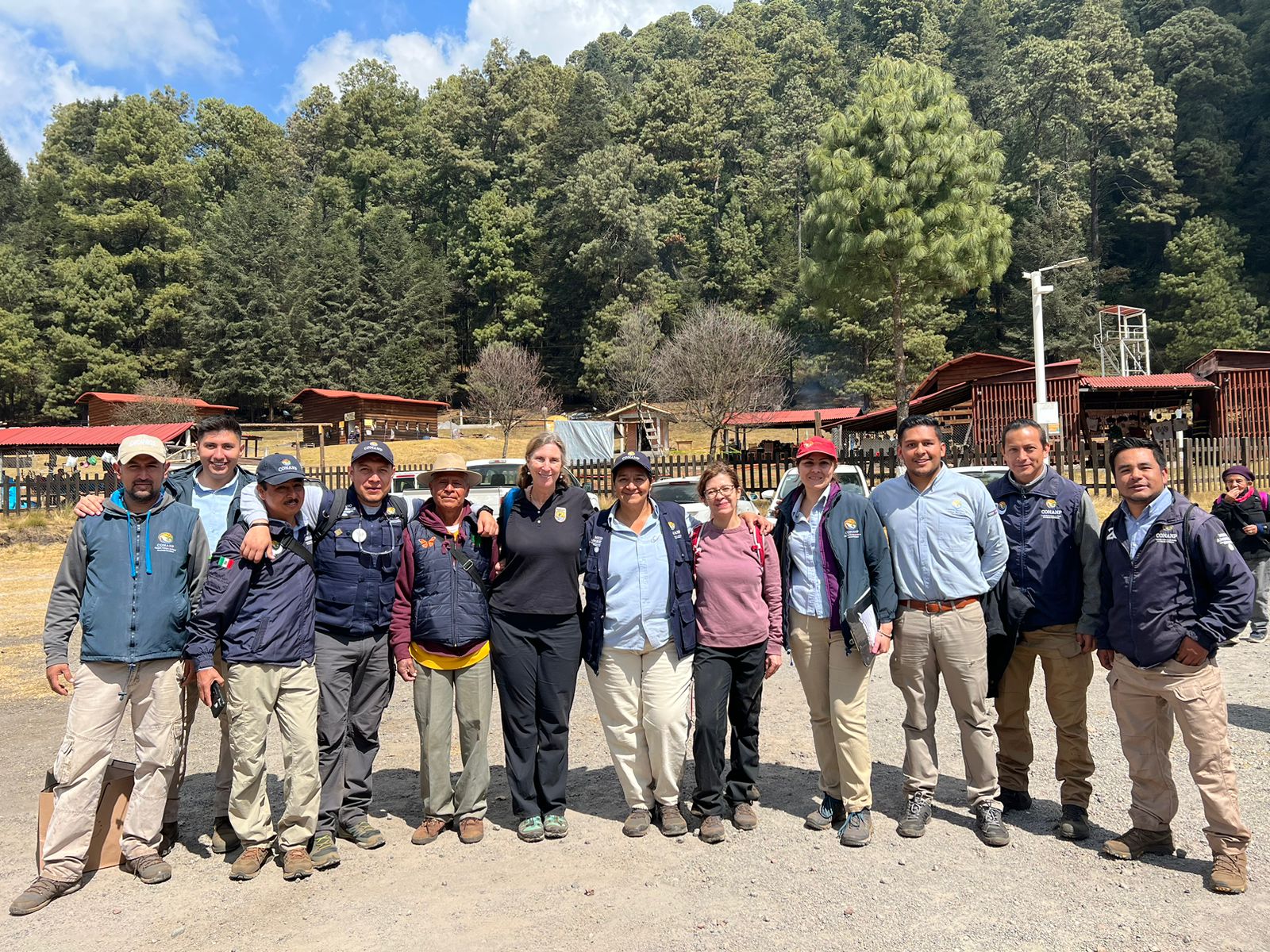 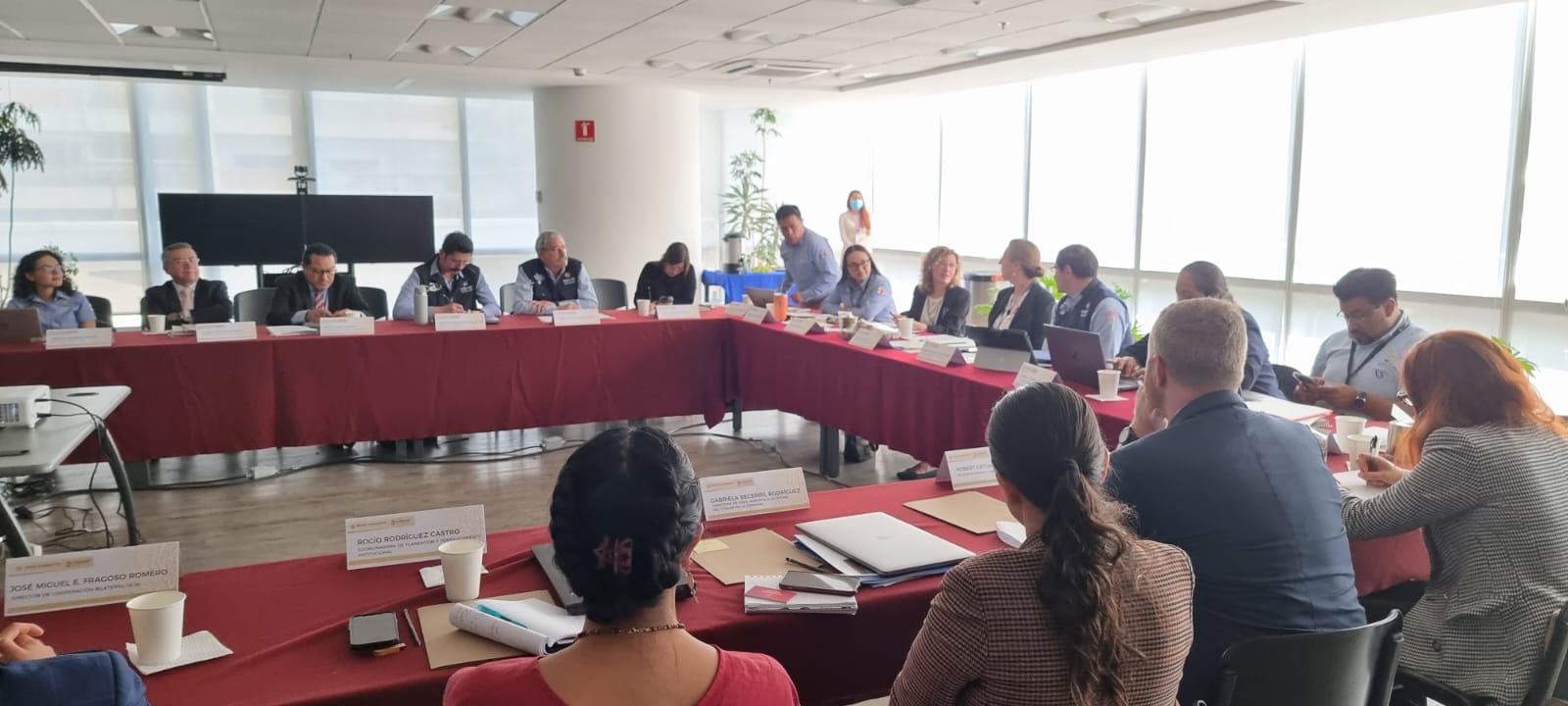 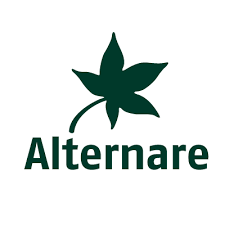 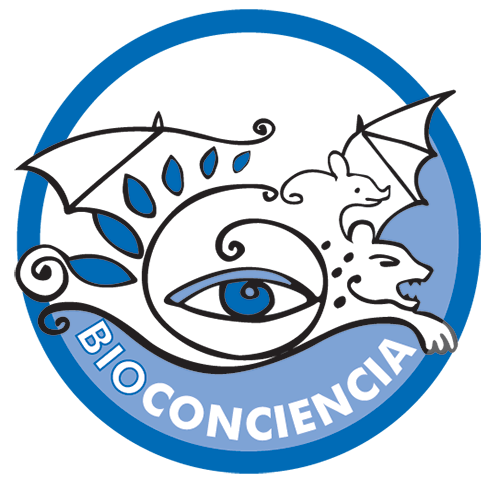 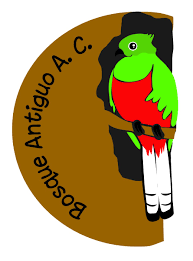 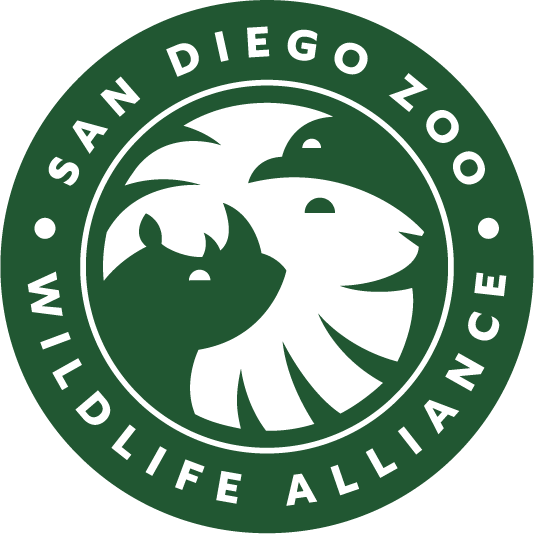 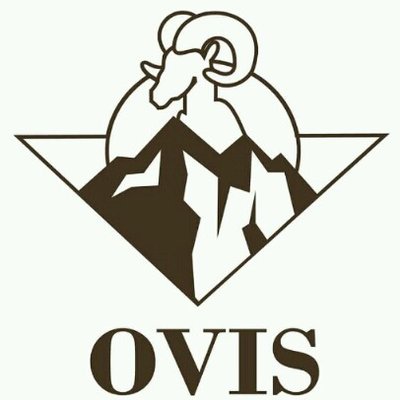 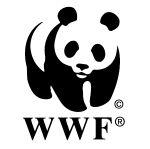 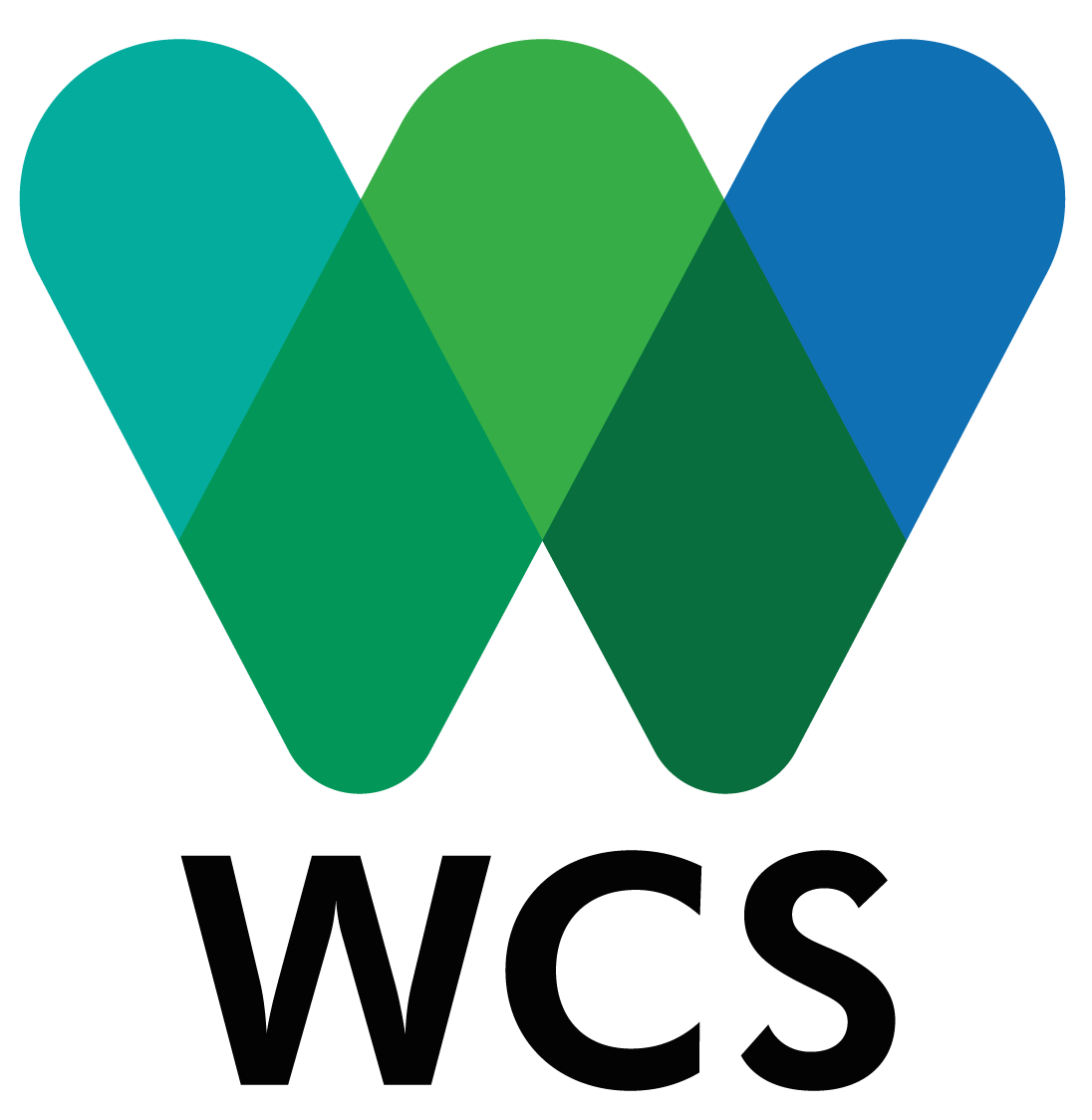 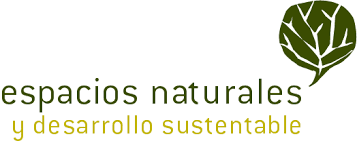 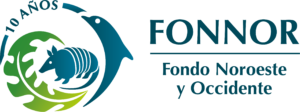 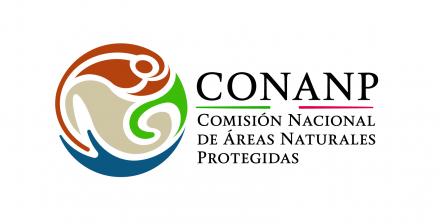 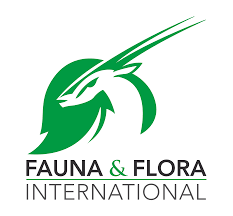 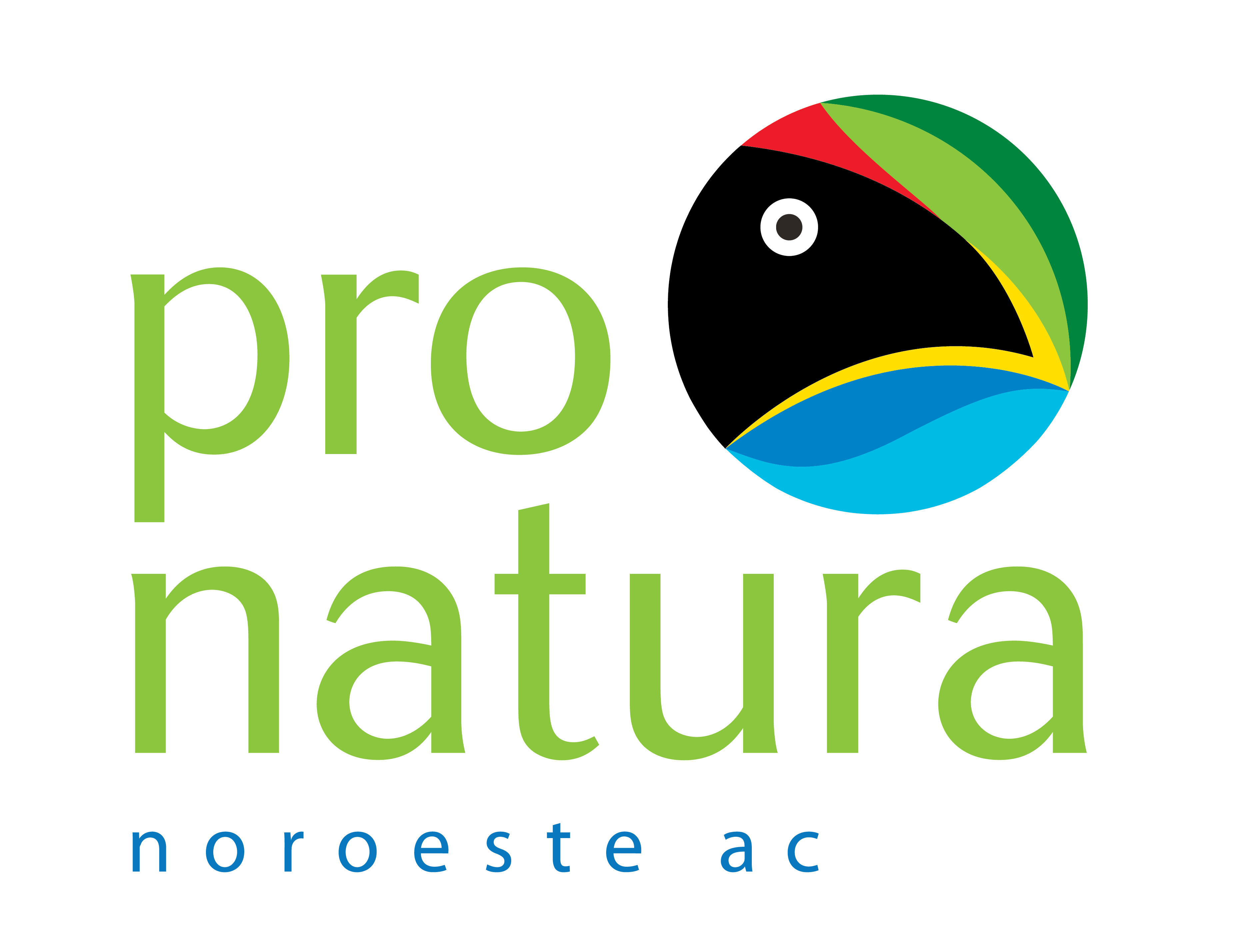 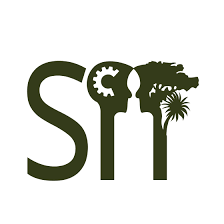 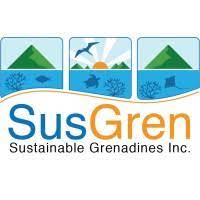 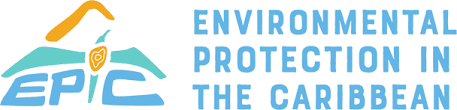 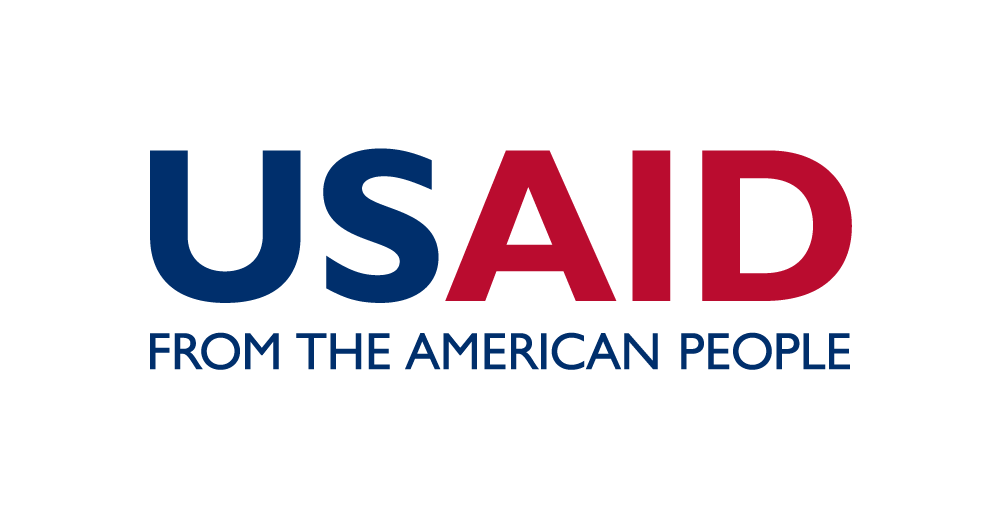 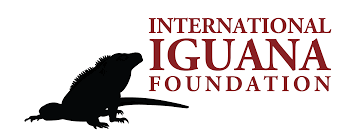 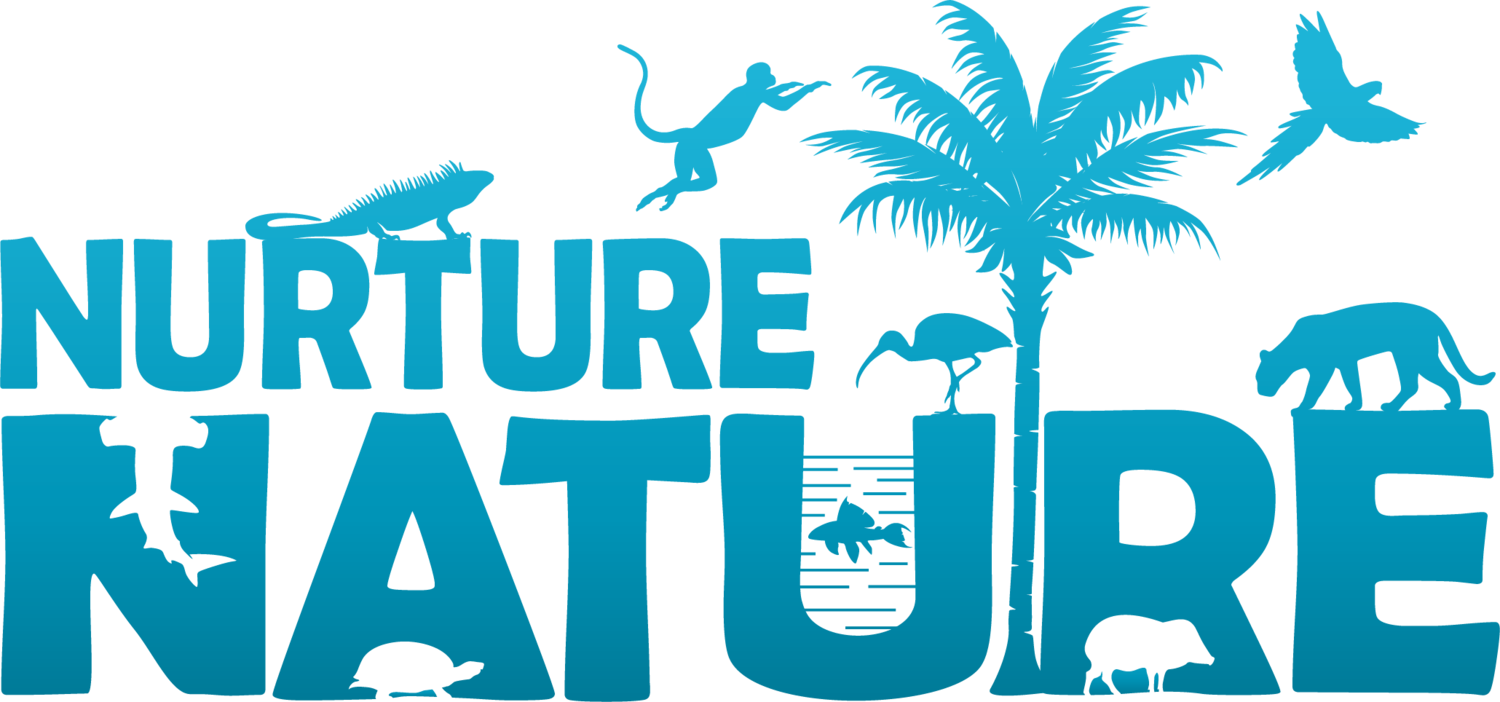 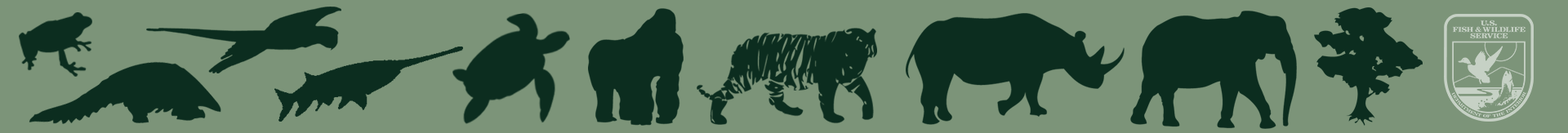 5. Learn another language
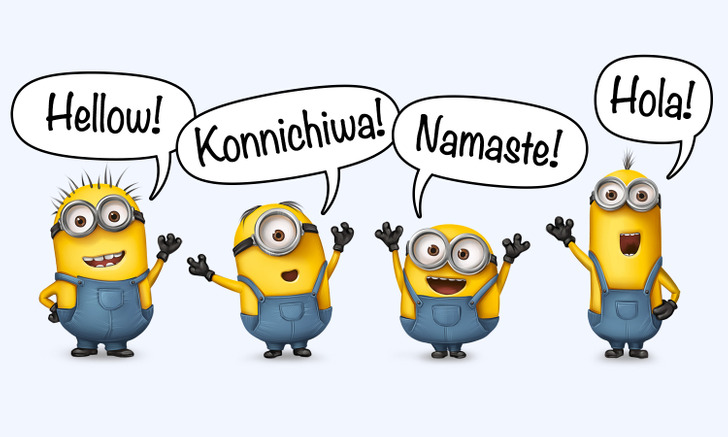 © Minions / Illumination Entertainment and co-producers
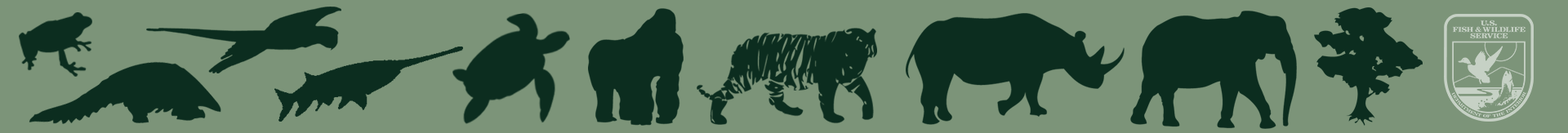 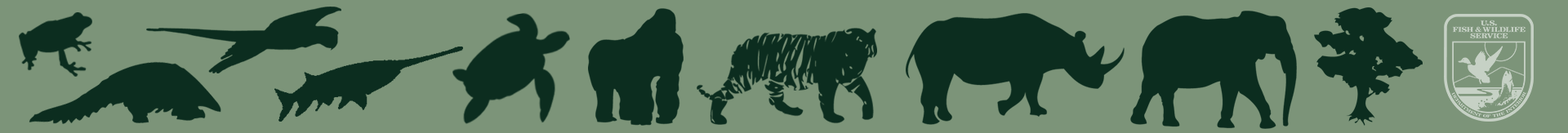 REMAINING CONSERVATION LEADERSHIP CHALLENGES
We need more field-based training with mentoring and experiential learning focused on finding solutions, developing capabilities and competences of the trainees, but also helping remove the obstacles to position them as future conservation leaders. 

Ensure leadership programs that are truly diverse and inclusive.

Integrating a wide breath of knowledge and skills. From biology, to social science, communication, team-management, and human well-being, environmental justice, among many others.

Becoming a conservation leader requires long-term support at all levels of one’s professional career.
[Speaker Notes: I would like to end my intervention today by highlighting some of the conservation leadership challenges that still remain.

Once you enter the path to become a conservation leader, you also have the responsibility to help and to remove obstacles for those aspiring leaders that are right behind you. 

For instance..]
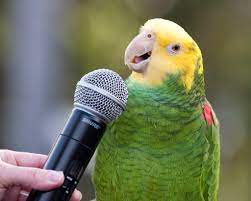 Q&A
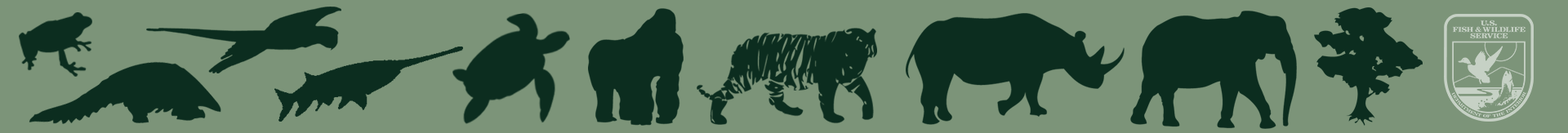 Thank you – Gracias!
Photo credits

Alternare, AC
Birds Caribbean
Bosque Antiguo, A.C.
CONABIO
FFI
Flicker.com
International Iguana Foundation
Northern Parrots
PROFEPA
Regent Seven Seas Cruises
Seemit
SII








TRAFFIC
USFWS
Wikimedia Commons
World Parrot Trust
 Xcaret
Visit our Website! www. fws.gov/international
Contact Information:
Amanda Gonzales
Program Officer, Mexico and Caribbean
US Fish and Wildlife Service
amanda_gonzales@fws.gov
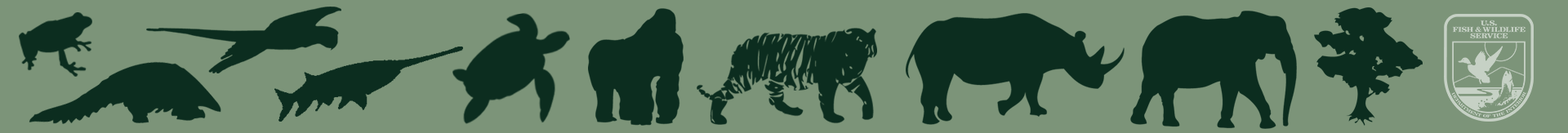